Isothermal Community College
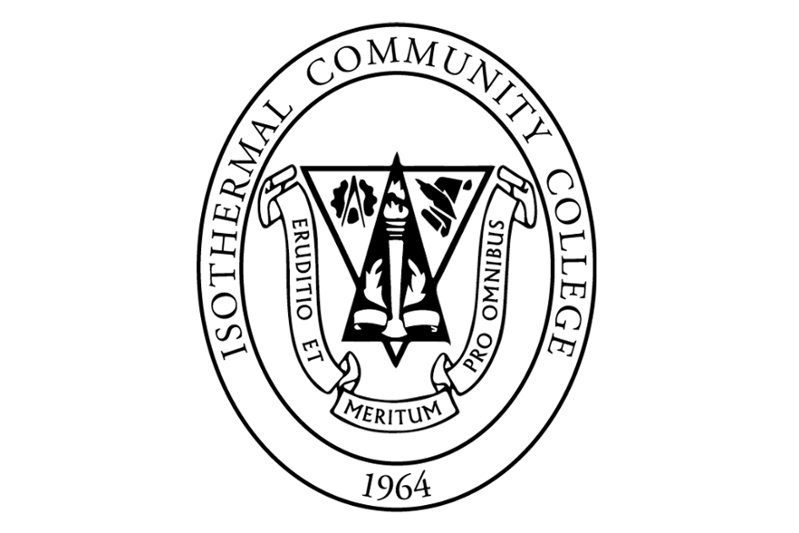 Perkins End of Year Presentation
June 4, 2025
Our Perkins Team
Perkins Funded Activities for the 23-24 and 24-25 Academic Years
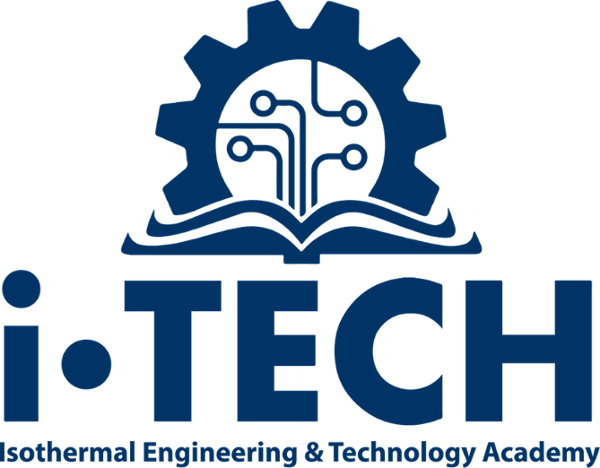 [Speaker Notes: Hurricane Helene response - Portable Stove Project
Hurricane Helene struck western North Carolina (late Sept), causing widespread damage and school closures.
Impact: Isothermal Community College (ICC) closed until Oct. 7; instructors sought meaningful ways to make up lost class time.
Idea: Nathan Fisher, ICC welding instructor, proposed a community-help welding project.
Inspiration: Collaboration with Swedish partners from Trelleborg and Teknicollege (Sweden’s largest trade school).
The Stove Design:
Purpose: Aid disaster victims (NC) and Ukrainian refugees (Sweden).
Features:
Rectangular steel box with legs, smokestack, damper, and door.
Functions as a stove, oven, and heat source.
Adaptation: ICC students converted Swedish plans to U.S. measurements and materials.
Execution:
Team: ICC welding instructors and students.
Support: Material donations from companies like Anderson Welding.
Distribution: First 15 stoves delivered to Yancey County; 40 more in progress.
Impact:
Local Aid: Provided essential cooking and heating to storm-affected residents.
Educational Value: Hands-on learning, international collaboration, and community service.
Key Takeaway:
Collaboration across borders and disciplines can lead to innovative, life-improving solutions.
VR equipment from TAP3d – virtual reality career exploration focused on manufacturing in Automation Technician, Robotics Technician, Maintenance Technician, Industrial Mechanic, Industrial Electrician, CNC Operator, Semiconductor Technician]
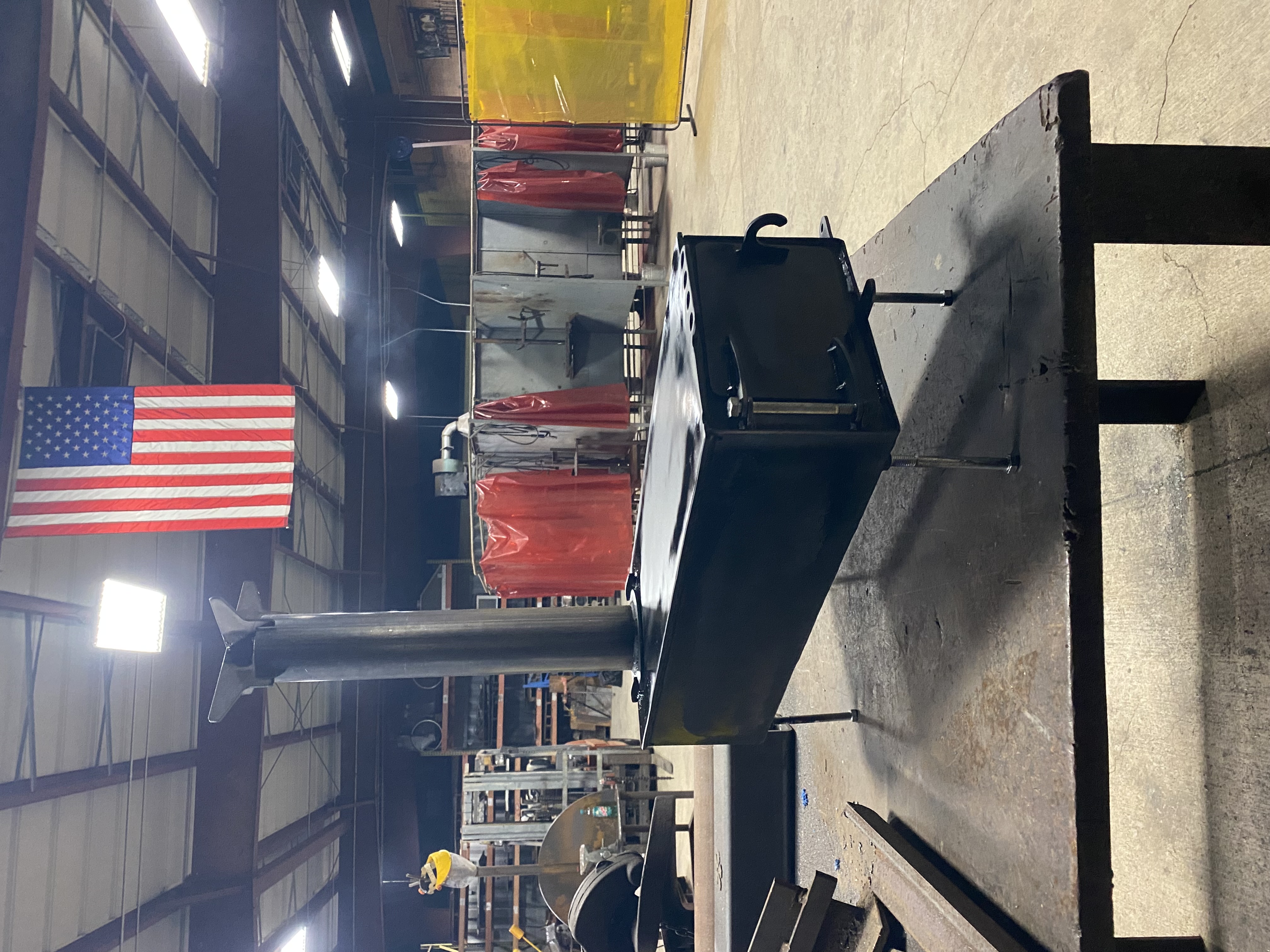 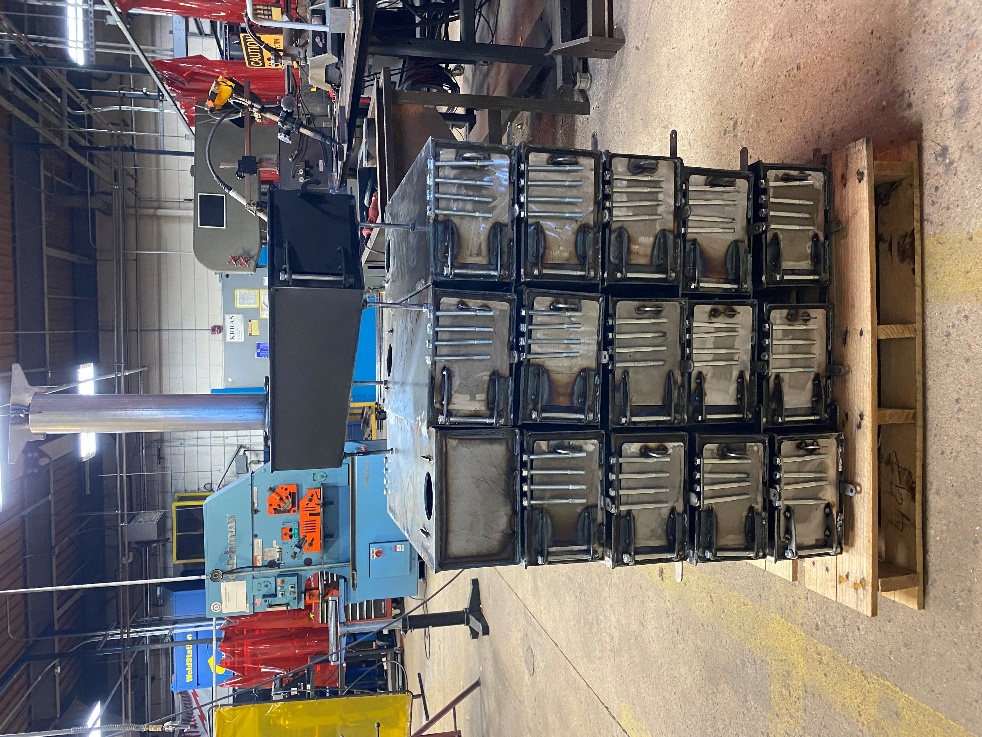 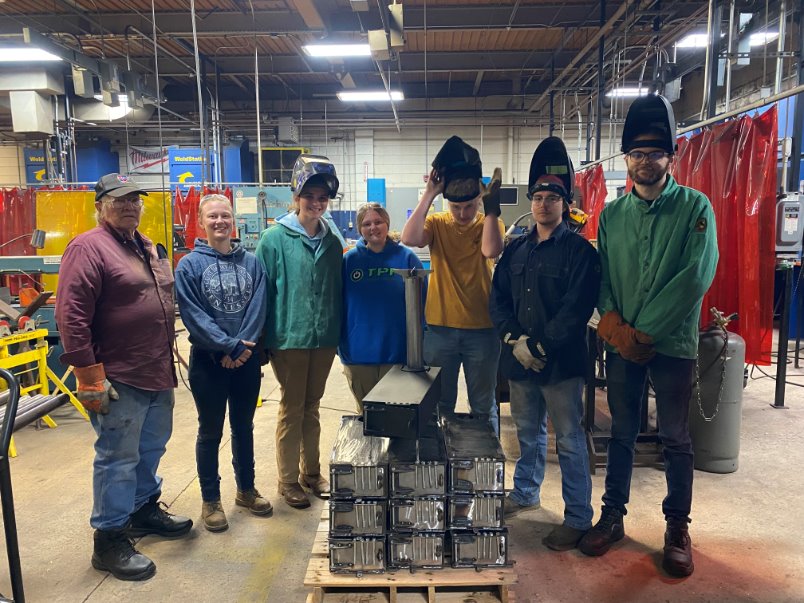 Hurricane Helene Relief Project
High Impact Strategies
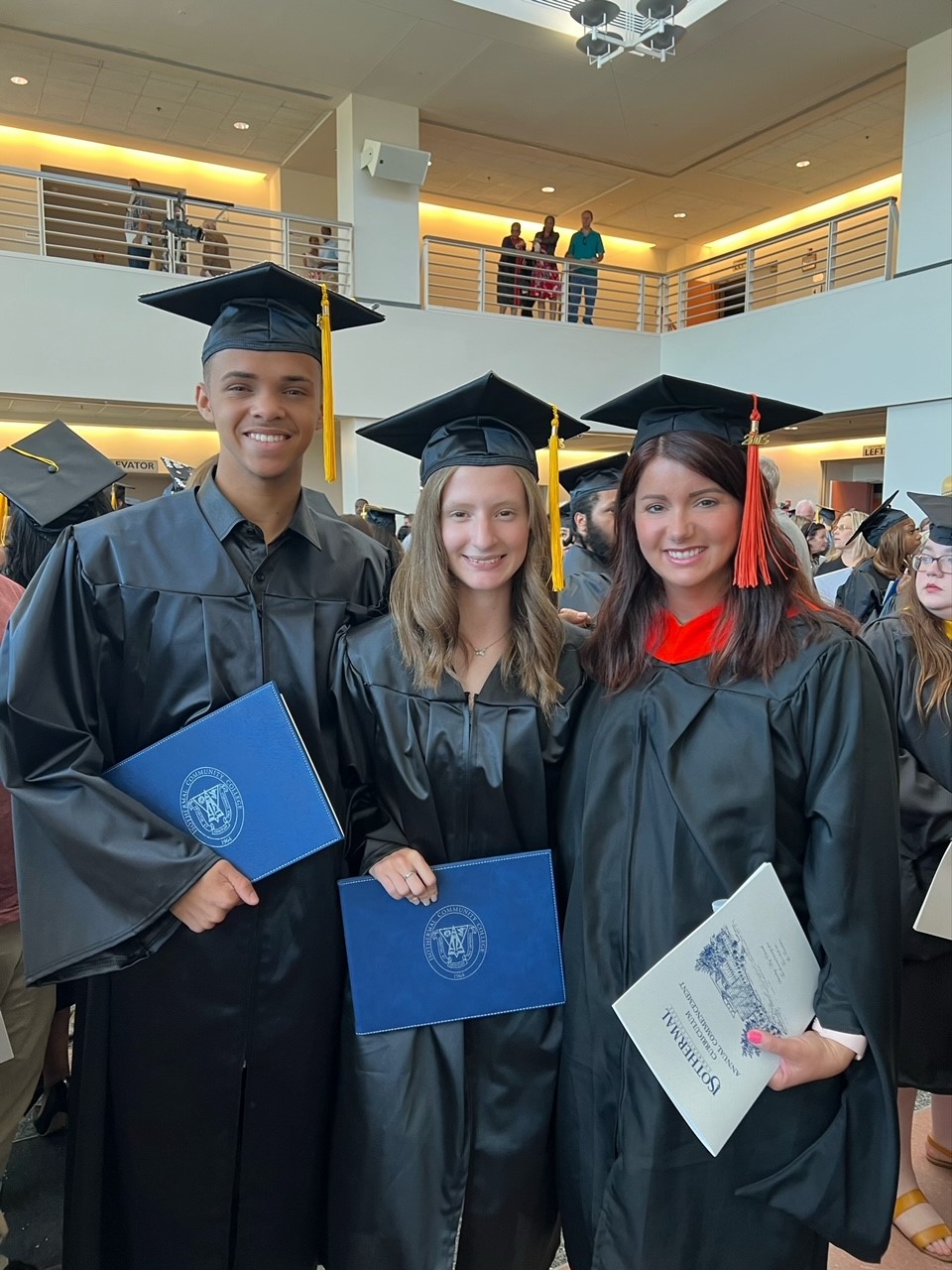 Benefits of Professional Development
[Speaker Notes: Welding Instructor Training – Beyond the booth
Audience: New high school and community college welding instructors with no formal teacher training.
Focus Areas:
Curriculum and lesson planning
Lab and classroom management
Presentation and teaching techniques
Goals:
Learn to teach, not just instruct
Adapt to different learning styles
Gain tools for a successful first year]
Partner Engagement
Two major activities in addition to regular maintenance of communication:
Joint Advisory Board Meeting (60 attendees representing 9 program areas)
100% of advisory board members stated they agree (85% agree, 15% mostly agree) that the agenda and topics covered were relevant and valuable.
100% of advisory board members stated they agree (92% agree, 7% mostly agree) that the skills and knowledge students gain through the program they advise prepare them well for the job market.
100% of advisory board members stated they agree (85% agree, 12% mostly agree, 4% somewhat agree) that their participation as an advisory board member affects college programming.
“Counselors’ Lunch” (23 attendees representing 7 high schools)
High school representatives expressed enthusiasm about the new programs being introduced for students, as well as the upcoming new building at Isothermal.
They actively participated in productive discussions on how Isothermal can enhance its support for high school students.
There was a shared acknowledgment of the strong and positive partnership between Isothermal and the high schools represented.
[Speaker Notes: 60 attendees at joint advisory committee]
Implementation Challenges
Mostly external, including:

Hurricane Helene

Communication with two school systems, especially during and after the hurricane and considering the fiscal challenges facing our largest K-12 partner

The effects of governmental shifts, especially the costs of CTE related equipment and supplies as tariffs and regulations change
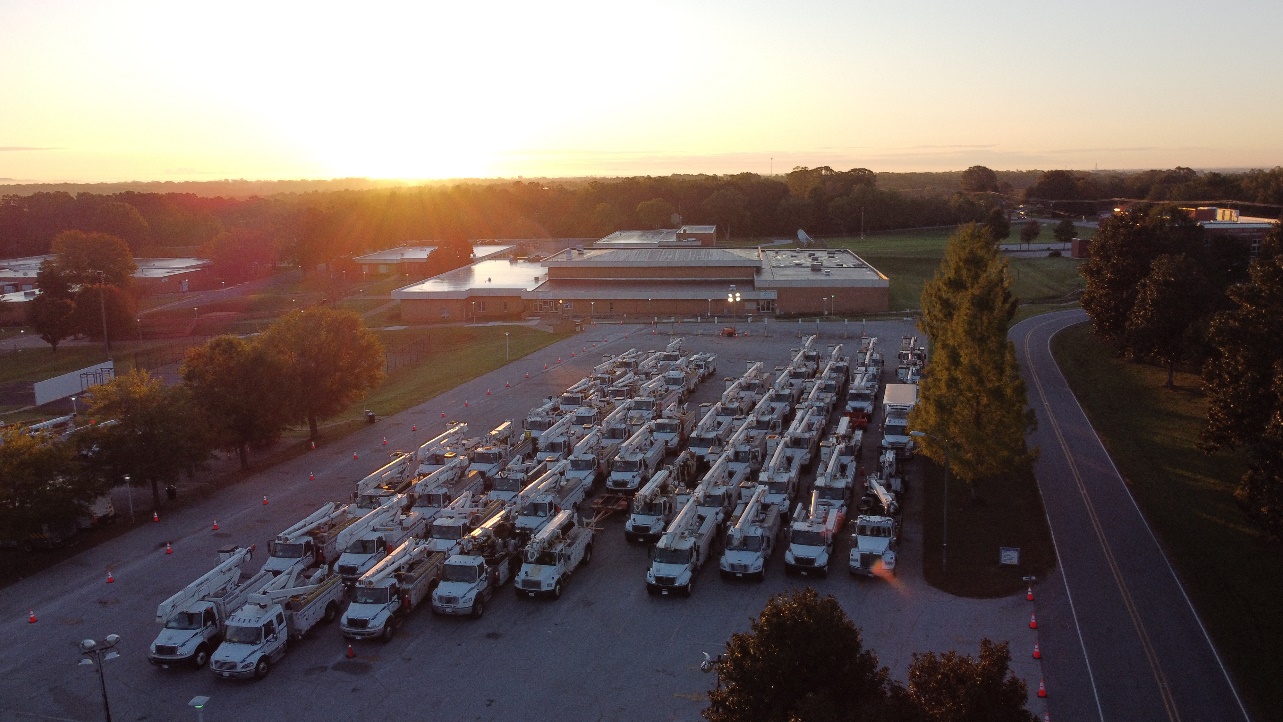 Top 2 Priorities for the 25-26 Academic Year
Maintaining the momentum of our I-Tech efforts
Continue to support and grow existing programs
Examine and establish new programs

Establishment of the ICC Career Center
Support students from career interest exploration through successful attainment of a family sustaining career
Prioritize development of "soft skills"
Integration of WBL programming and grow apprenticeship opportunities 

Combined initiative: Possible "Works" model
Questions?
Greg Thomas gthomas@isothermal.edu 
Amy Penson apenson@isothermal.edu 
Bobbi Hodge bhodge@isothermal.edu
Donna Hood dhood@isothermal.edu
Jared Allen jallen@isothermal.edu
Kem Harvey kharvey@isothermal.edu
Sarah Kilgo skilgo@isothermal.edu
Leeann Cline-Burris lacline@isothermal.edu